Souhrn
OBSAH          BZ – boj zblízka – tematické oblasti výcviku

Literatura	
Systém výcviku BZ
Charakteristika technik
VO UK FTVS v Praze                                   pplk. PhDr. Michal Vágner, Ph.D.
Systém výcviku BZ v AČR
Cíl: umět popsat a rozdělit výcvik boje zblízka v AČR 
Průběh: systém v rámci STP, systém výcviku BZ, vedení BZ
Prověření: znalosti zařazení a rozdělení systému BZ
VO FTVS UK v Praze                                   Mgr. Michal Vágner
Systém výcviku BZ v AČR
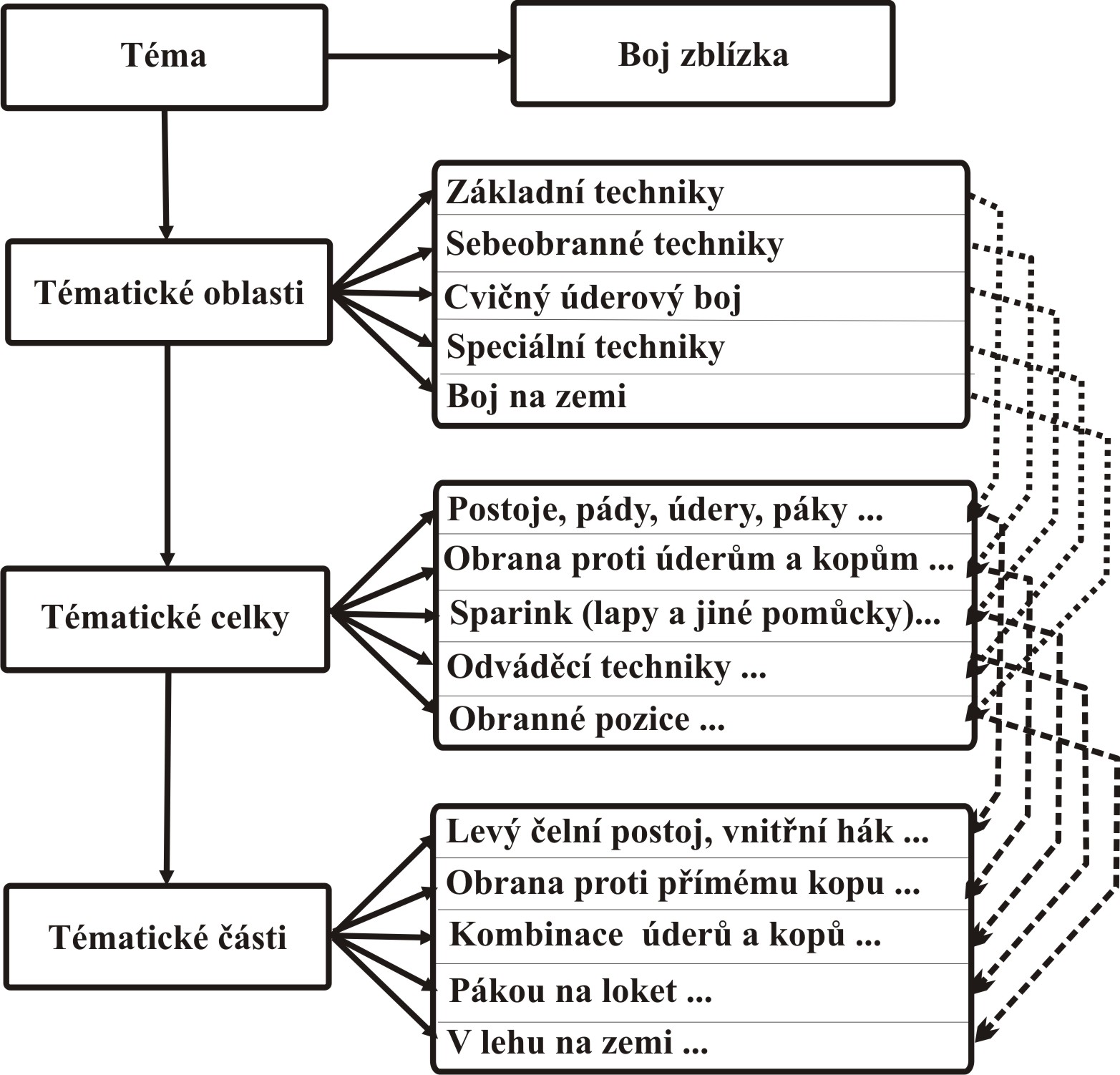 VO FTVS UK v Praze                                   Mgr. Michal Vágner
Systém výcviku BZ v AČR
OFICIÁLNÍ DĚLENÍ PODLE VEDENÍ  
Instruktor
Vedoucí instruktor

VNITŘNÍ DĚLENÍ PODLE STUPŇŮ 
1. stupeň
2. stupeň
3. stupeň
VO FTVS UK v Praze                                   Mgr. Michal Vágner
Systém výcviku BZ v AČR
Prověření - Otázky
Systém výcviku BZ v AČR 
stupně výcviku
kdo je oprávněn vést výcvik BZ v AČR?
Vyjmenujte tematické oblasti boje zblízka
Vyjmenujte prvních pět tematických celků základních technik boje zblízka

Pod jakou tělesnou přípravu spadá výcvik boje zblízka (BZ) v AČR, a jaké předpisy a pomůcky (pub) řeší výcvik BZ v AČR?
VO FTVS UK v Praze                                   Mgr. Michal Vágner
Charakteristika technik
Cíl: znalost charakteristiky jednotlivých technik BZ 
Průběh: základní techniky, sebeobranné techniky, kontakt
Prověření: popsat jednotlivé části technik BZ
VO FTVS UK v Praze                                   Mgr. Michal Vágner
Charakteristika technik
Postoje
Základem všech technik BZ je stabilita a rovnováha v určité poloze či postoji.
 
Zásady při zaujmutí postoje
Dynamika
Stabilita
Přirozenost
Jednoduchost
Možnost rychlé změny pohybu
VO FTVS UK v Praze                                   Mgr. Michal Vágner
Charakteristika témat
Zásady rotace boků

 Souvislý pohyb celého trupu najednou.
 Stejná výška boků a ramen v průběhu pohybu.
 Přizpůsobení postoje.
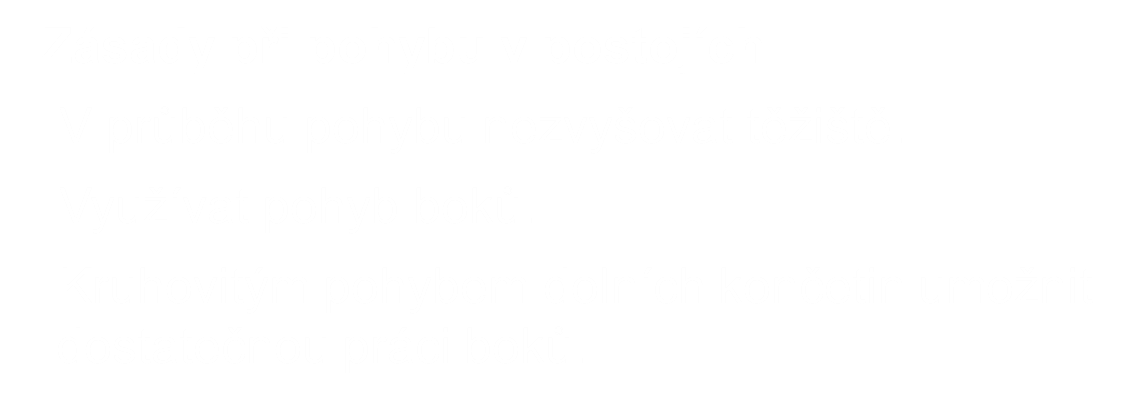 VO FTVS UK v Praze                                   Mgr. Michal Vágner
Multimedium
Charakteristika technik
Pády
Účelem pádů v BZ je kontrolovaný chtěný, či nechtěný kontakt se zemí. 

Dva základní body v průběhu pádu

 Bezpečně kontrolovaný pád na zem.

 Okamžitý návrat zpět do bojového postoje.

Dělení pádů

 Sportovní

 Bojové
VO FTVS UK v Praze                                   Mgr. Michal Vágner
Charakteristika témat
Využití pádů

 Při ztrátě rovnováhy.

 Pro sebrání zbraně.

 Pro změnu pozice při střelbě.

 Při seskoku z výšky.

 Pro skrytí za překážku.

 Pro překonání překážky.
VO FTVS UK v Praze                                   Mgr. Michal Vágner
Charakteristika témat
Prevence proti zranění při výcviku pádů

 Specifické rozcvičení.

 Vyčistit povrch pro výcvik.

 Zpočátku provádět pády na měkkém povrchu.

- Určit bezpečnostní pokyny.
VO FTVS UK v Praze                                   Mgr. Michal Vágner
Charakteristika technik
Kryty
Účelem krytů v BZ je zabránit či odrazit bezprostřední fyzický útok protivníka. 


Úder			 Úhyb			Kryt

Dělení krytů

 Tvrdé kryty

 Měkké kryty
VO FTVS UK v Praze                                   Mgr. Michal Vágner
Multimedium
Charakteristika témat
Zásady krytů

 Dynamika 

 Přesnost

 Síla (kryt musí být minimálně tak silný, jako úder).

 Správné načasování
VO FTVS UK v Praze                                   Mgr. Michal Vágner
Charakteristika technik
Údery
Účelem úderů v BZ je zasažení protivníka s cílem jeho dočasné či trvalé neschopnosti pokračovat v útoku. 

Dělení úderů

 Přímé údery 

 Obloukové údery (háky, seky - kyvné a obloukové)

 Údery loktem
VO FTVS UK v Praze                                   Mgr. Michal Vágner
Charakteristika technik
Kopy
Účelem kopů v BZ je zasažení protivníka s cílem jeho dočasné či trvalé neschopnosti pokračovat v útoku. 

Dělení kopů

 Přímé kopy

 Kyvné kopy

 Poloviční obloukové kopy

 Obloukové kopy
VO FTVS UK v Praze                                   Mgr. Michal Vágner
Multimedium
Multimedium
Charakteristika technik
Páky
Účelem pák v BZ je dostat protivníka pod kontrolu pomocí působení na jeho klouby v jejich nefyziologickém rozsahu. 

Dělení pák

Měkké páky 

Tvrdé páky
VO FTVS UK v Praze                                   Mgr. Michal Vágner
Charakteristika témat
Prevence proti zranění při výcviku pák


Před prováděním pák vždy specificky rozcvičit oblast kloubu.


-   Určit bezpečnostní pokyny (smluvené signály pro zahájení a ukončení pohybu).
VO FTVS UK v Praze                                   Mgr. Michal Vágner
Charakteristika témat
Stupně rozsahu působení z hlediska bolesti

stupeň – nedochází k žádným fyziologickým změnám; použití při výcviku BZ.

2. stupeň – dochází k tzv. zvratným změnám (natažení vazů); použití při pacifikaci; pozor na protivníka pod vlivem drog.

3. stupeň – dochází k tzv. nezvratným změnám (přetržení vazů, deformace chrupavky, zlomení kostí); deformace kloubu protivníka.
VO FTVS UK v Praze                                   Mgr. Michal Vágner
Charakteristika technik
Přehozy, porazy a podmety
Účelem přehozů, podmetů a porazů je vychýlení protivníka z  rovnováhy s jeho následným pádem na zem. 

Vychýlení se děje pomocí:

 Stržení 

 Hodu 

 Zadržení určité části těla při pohybu 

- Podmetení končetiny, na které je držena rovnováha
VO FTVS UK v Praze                                   Mgr. Michal Vágner
Charakteristika témat
Prevence proti zranění 

- K výcviku přistupovat až po zvládnutí pádových technik.

- Zpočátku provádět techniky na měkkém povrchu.
VO FTVS UK v Praze                                   Mgr. Michal Vágner
Charakteristika témat
Škrcení a rdoušení
Účelem škrcení a rdoušení je vyřazení protivníka z boje narušením základních životních funkcí v podobě přerušení funkce oběhové a dýchací soustavy. 

Fyziologické rozdíly mezi škrcením a rdoušením

Škrcení – je přerušení oběhové soustavy (zastavení výměny krve do mozku). 

Rdoušení – je přerušení dýchací soustavy (zastavení přívodu kyslíku a výdeje oxidu uhličitého).
VO FTVS UK v Praze                                   Mgr. Michal Vágner
Charakteristika sebeobranných technik
Cíl: znalost charakteristiky jednotlivých technik BZ 
Průběh: základní techniky, sebeobranné techniky, kontakt
Prověření: popsat jednotlivé části technik BZ
VO FTVS UK v Praze                                   Mgr. Michal Vágner
Charakteristika témat
Techniky sebeobrany
Reakce na protivníkův podnět. 

Okamžitý přechod do vlastního útoku.  

Účelná kombinace jednotlivých částí boje zblízka.
VO FTVS UK v Praze                                   Mgr. Michal Vágner
Charakteristika technik
Dělení technik sebeobrany

 Sebeobranné techniky beze zbraně.

 Sebeobranné techniky s a proti zbraním.
VO FTVS UK v Praze                                   Mgr. Michal Vágner
Charakteristika technik
Cvičný úderový boj
Dělení cvičného úderového boje


Stínový pohyb


Trénink na cvičné úderové cíle 


Trénink se spolucvičencem „Sparring“
VO FTVS UK v Praze                                   Mgr. Michal Vágner
Charakteristika technik
Výcvikové formy cvičného úderového boje


Řízený cvičný úderový boj (vše je prováděno s předem určenými instrukcemi – počty, frekvence, rychlost, přesně určené cviky).

Volný cvičný úderový boj (jsou zadány jen základní instrukce – začátek, konec způsob boje).
VO FTVS UK v Praze                                   Mgr. Michal Vágner
Charakteristika technik
Výcvikové metody cvičného úderového boje


Bezkontaktní boj

Poloviční kontakt

Plný kontakt
VO FTVS UK v Praze                                   Mgr. Michal Vágner
Charakteristika technik
Prověření - Otázky
Uveďte rozdělení úderů a kopů (druhy)
Charakterizujte sebeobranné techniky 
Rozdělte cvičný úderový boj
Vyberte si jeden tematický celek a popište ho (charakterizujte).
Napište jedním slovem nejdůležitější tematický celek BZ (základní technika), ze které vychází veškerá činnost v boji zblízka.
VO FTVS UK v Praze                                   Mgr. Michal Vágner
Systém výcviku BZ v AČR
Normativní výnos z roku 2011, částka 7 (11. RMO a 12. RMO)
Pub 71-84-02. Boj zblízka (2016).
Pub 74-81-01. STP – programy výcviku z roku 2010
VO FTVS UK v Praze                                   Mgr. Michal Vágner